Write down the date and today’s title
CHEMICAL SYMBOLS AND FORMULA
DO IT NOW; Write down the formulae below and match them to the diagrams 1 to 6.
Formulae
CH4
CO
H2O
FeO
CaCO3
N2
1.
2.
3.
4.
5.
6.
Sequence on click
in slide show.
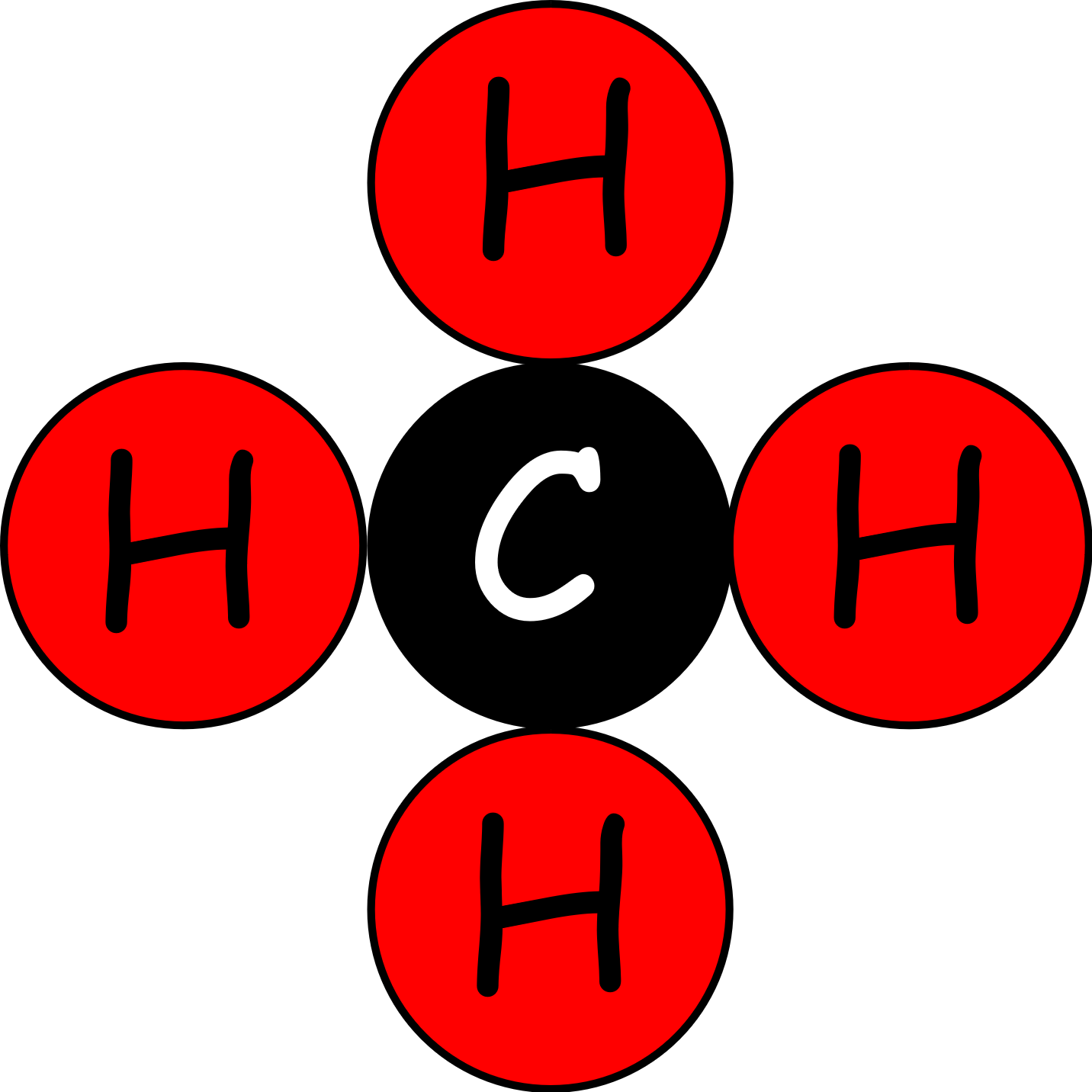 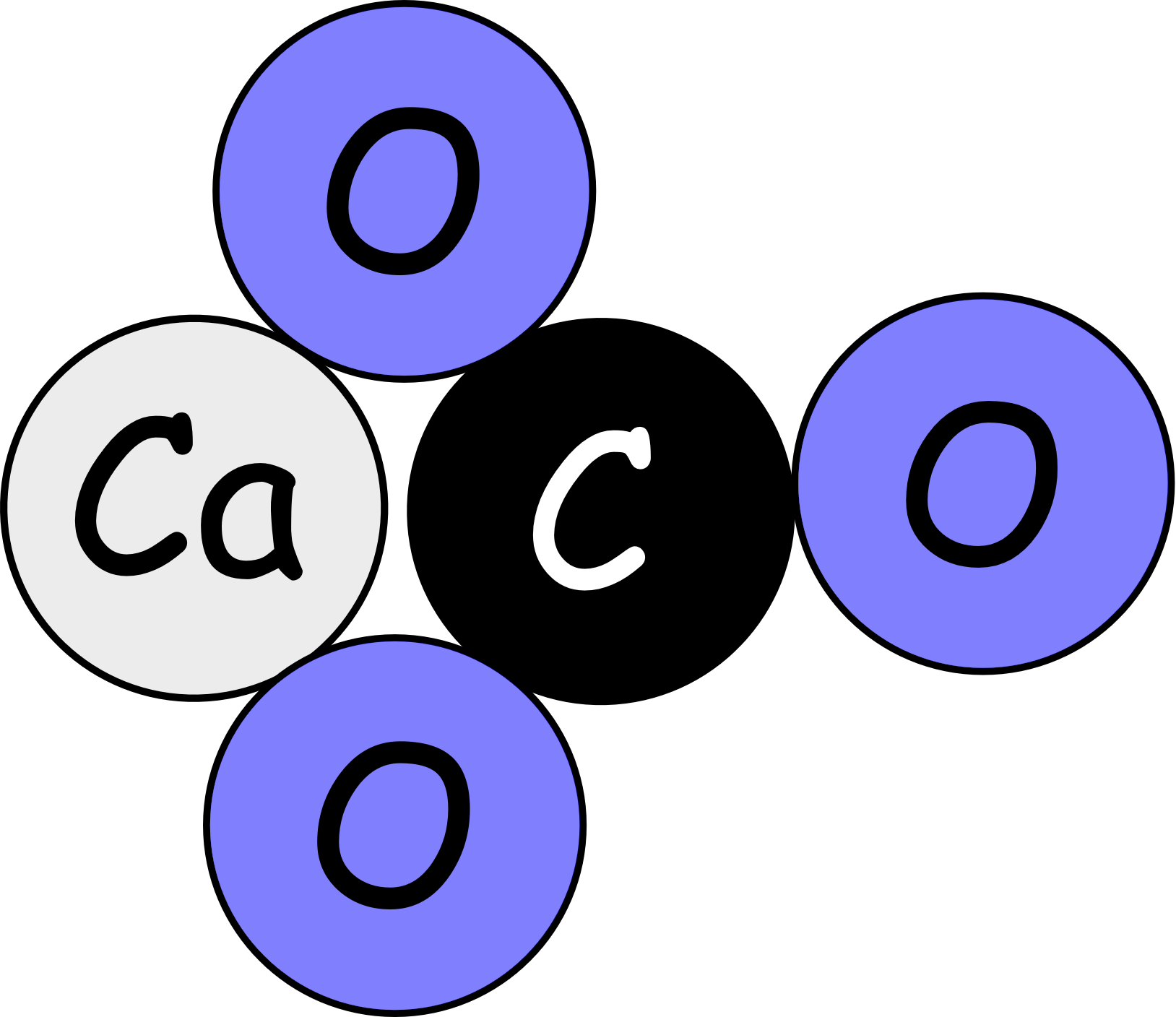 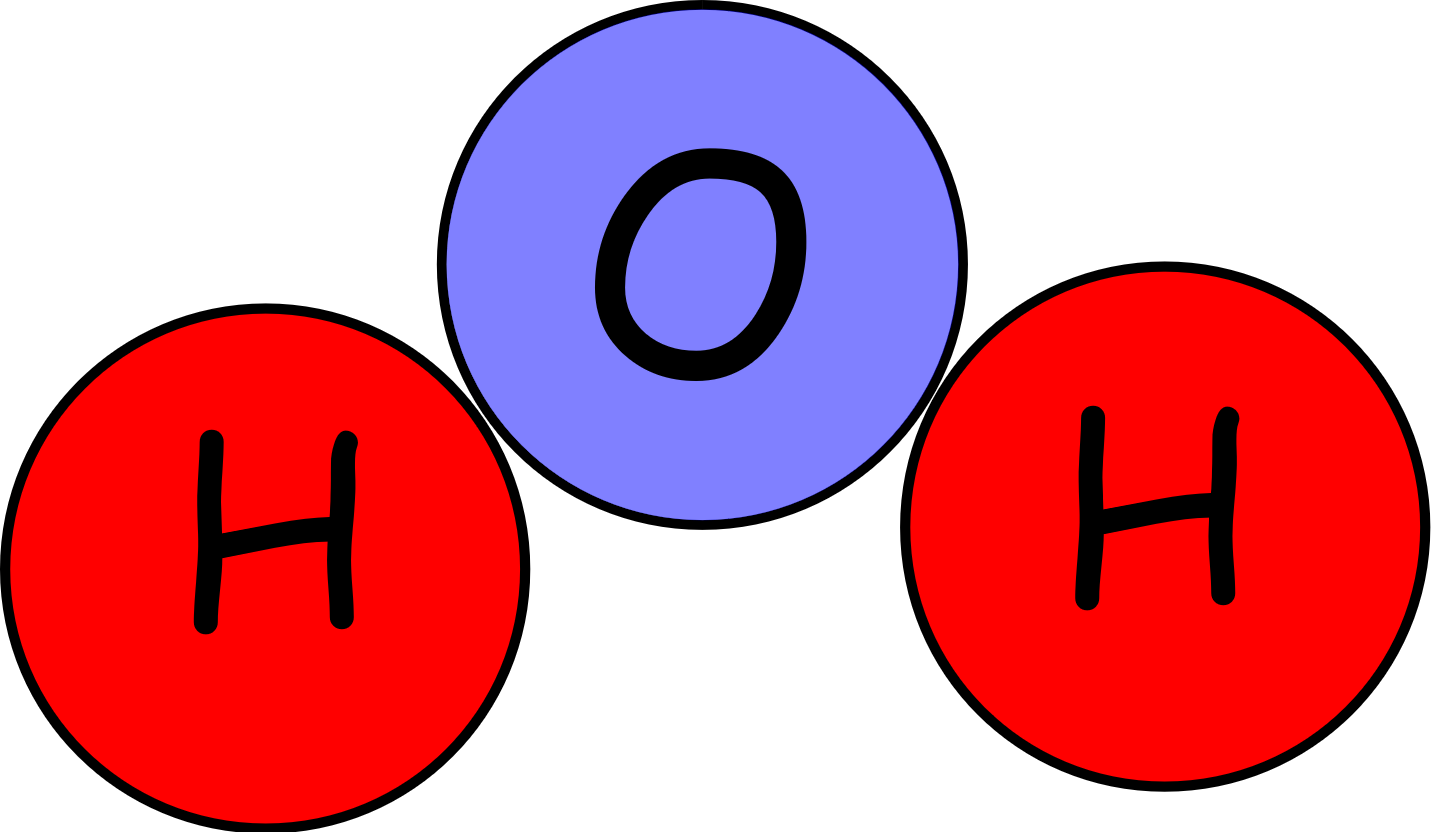 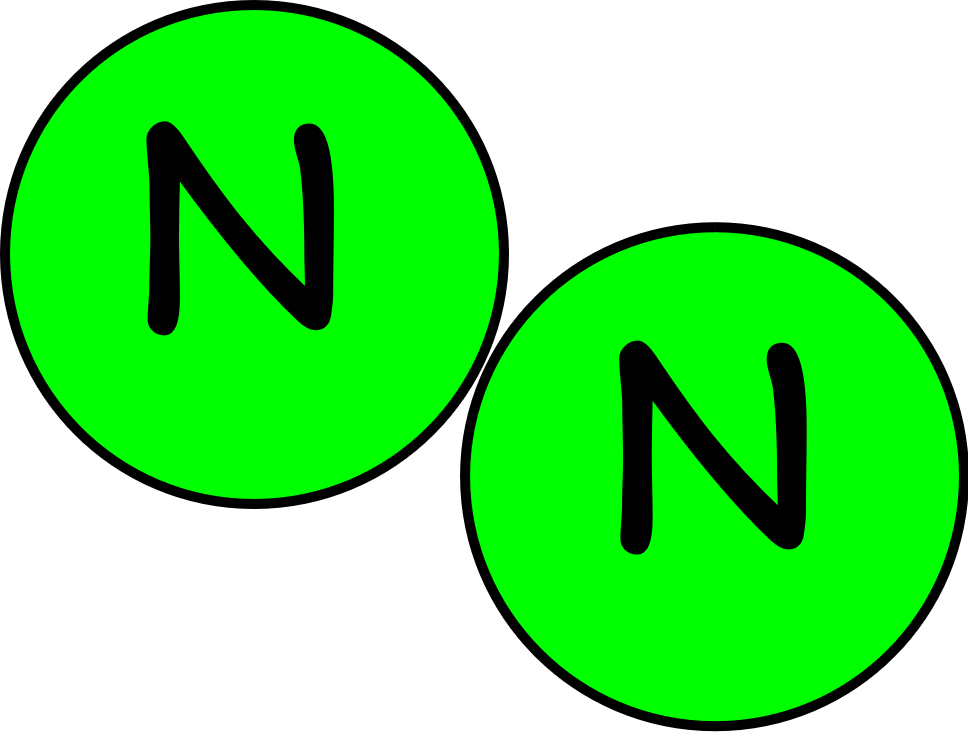 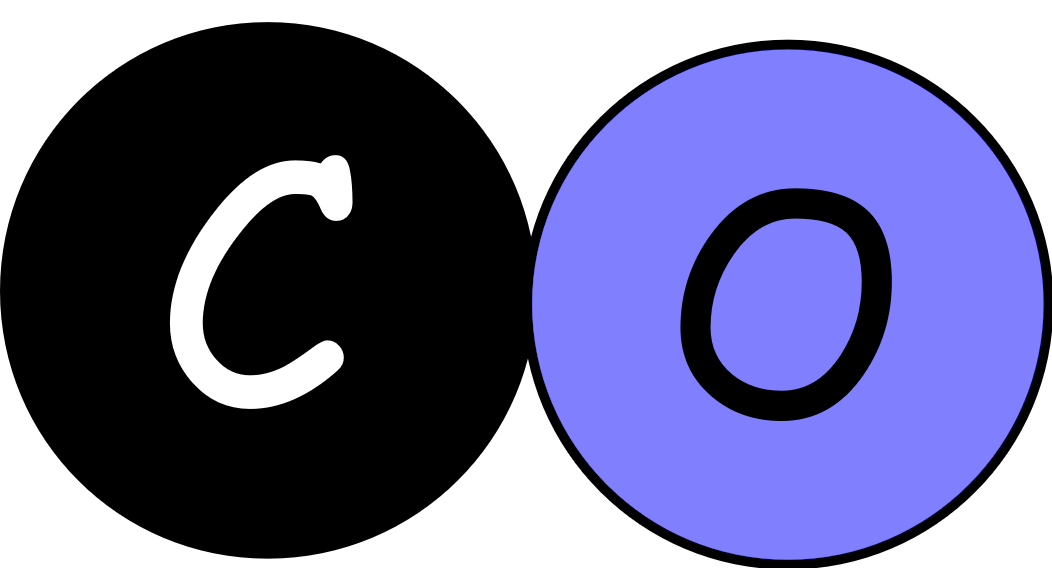 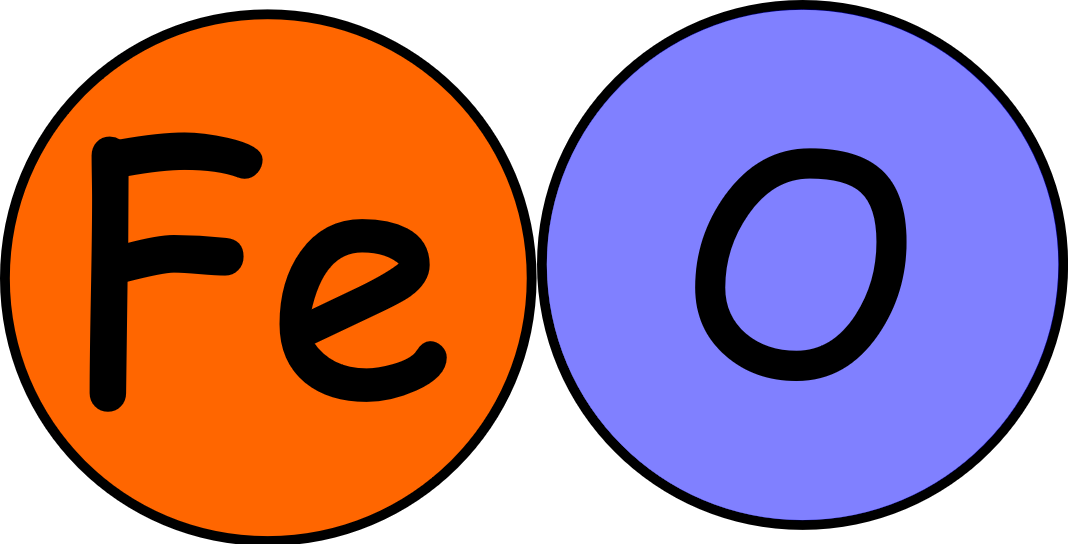 Stretch
Can you match the formula to the chemical names below?
Nitrogen/Carbon monoxide/Methane/Iron oxide/	             Calcium carbonate/Water
Can you say where you might find the above chemicals?
nextpagescience ©
SUMMARY

A chemical formula can be written for any substance.

A chemical formula tells us how many atoms of each element make up a molecule of the substance.

The subscript (numbers written below) tells us how many of each atom e.g. the two in H2O means two hydrogen atoms in a molecule of water.

No subscript number means one atom of that element is present.
nextpagescience ©